Интеллектуальный марафон «Человек и космос»
Подготовила:
учитель начальных классов
Татьяна Геннадьевна Денгубенко
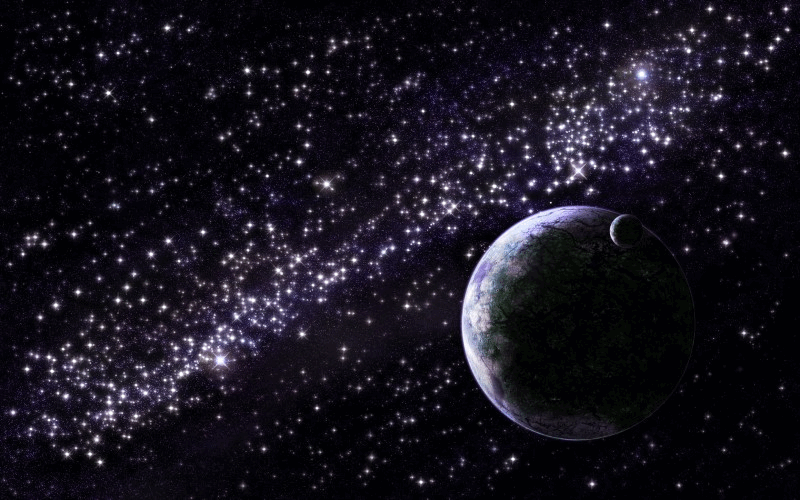 12 апреля в Беларуси празднуется 
День космонавтики.
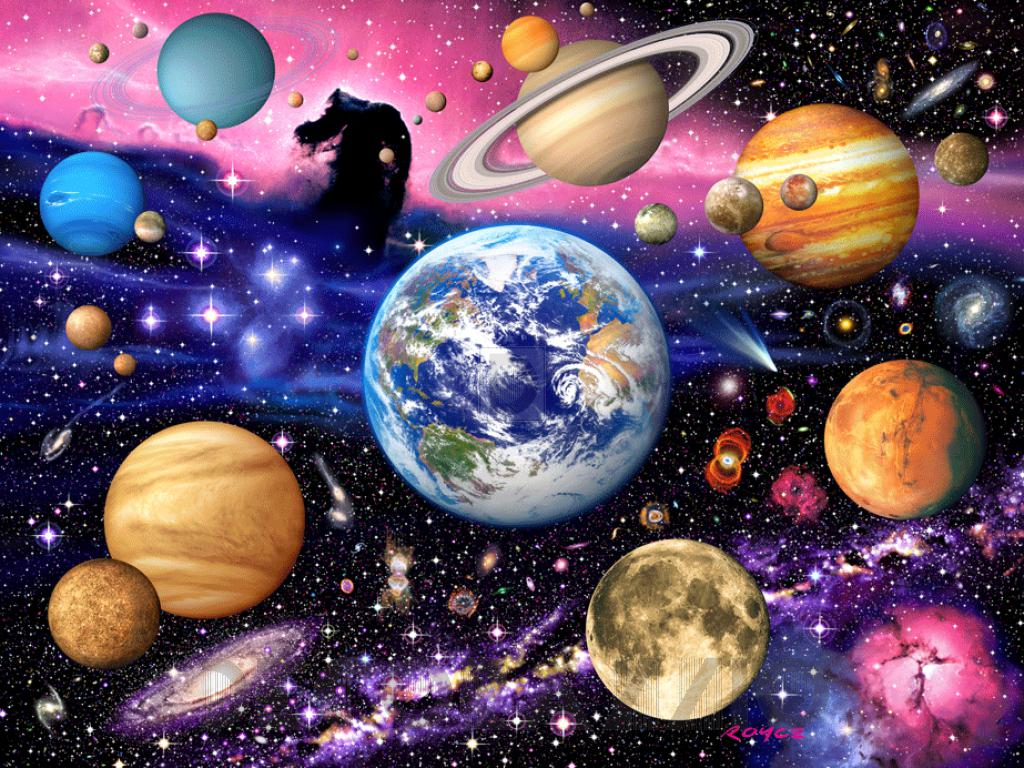 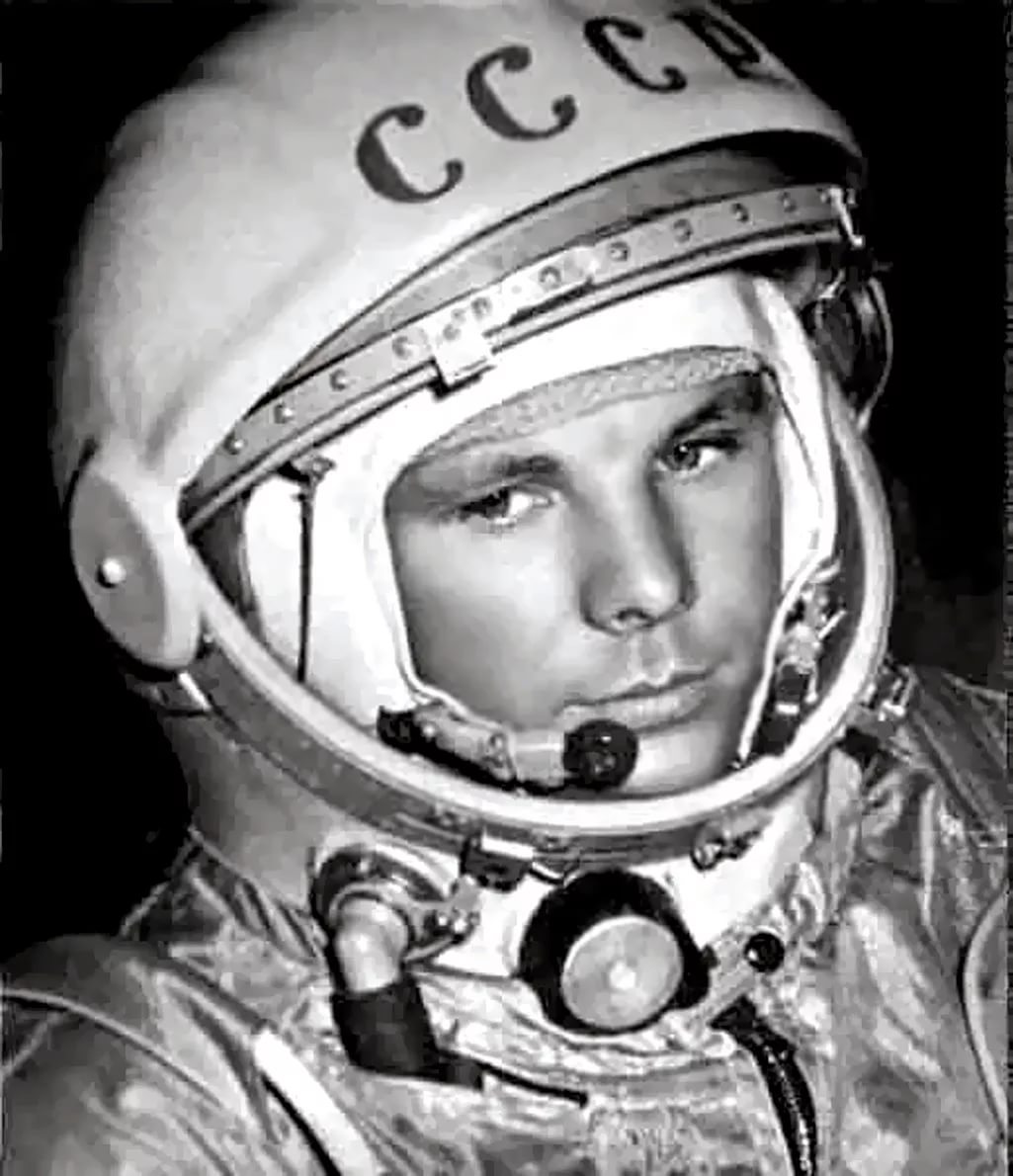 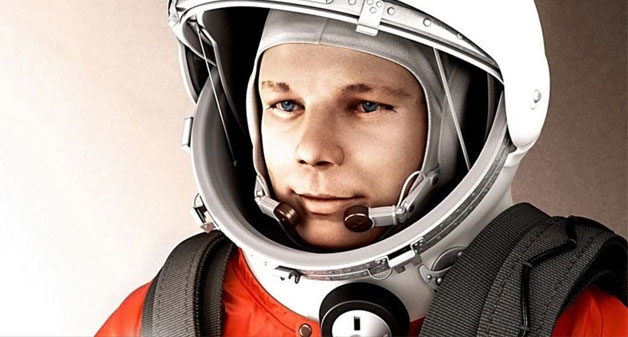 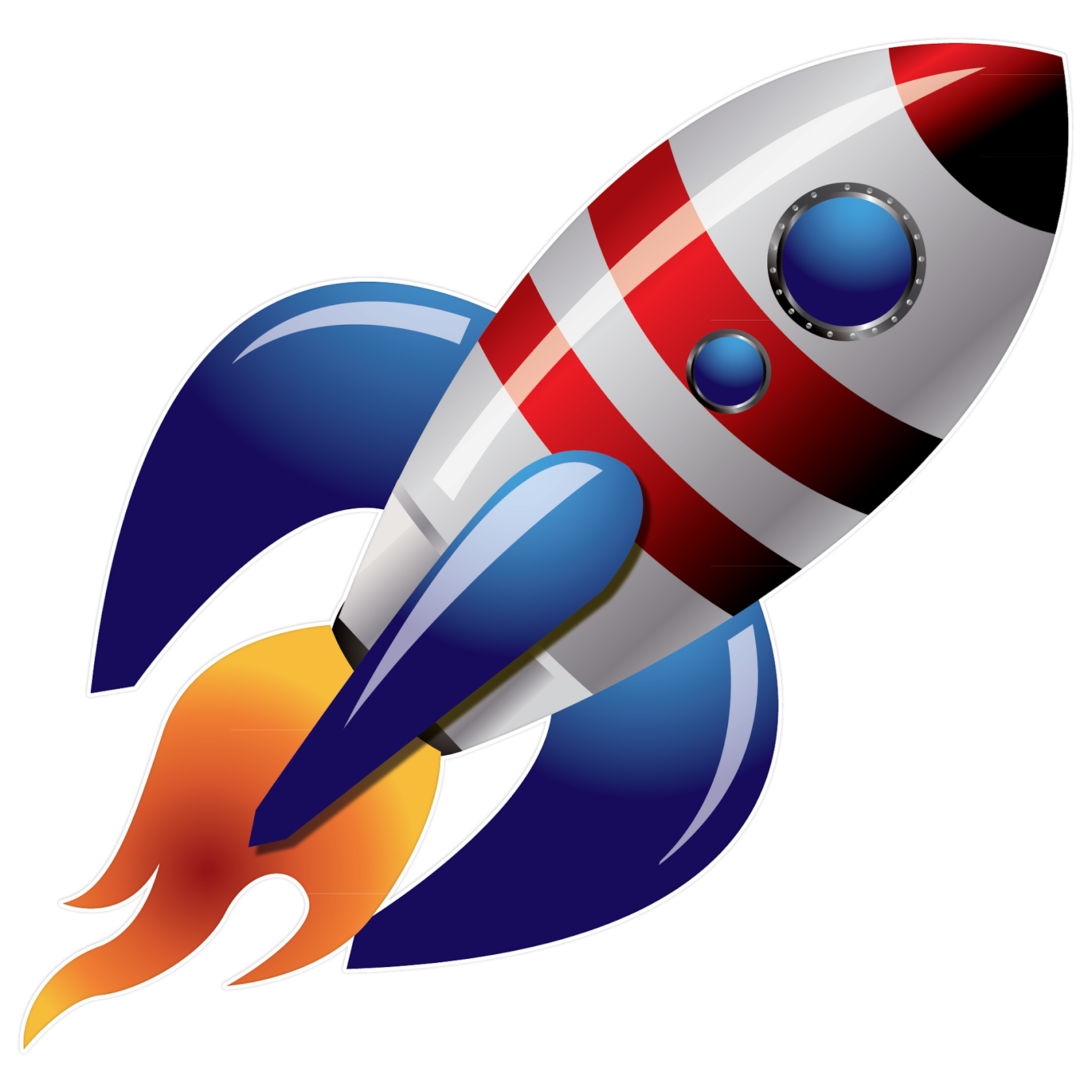 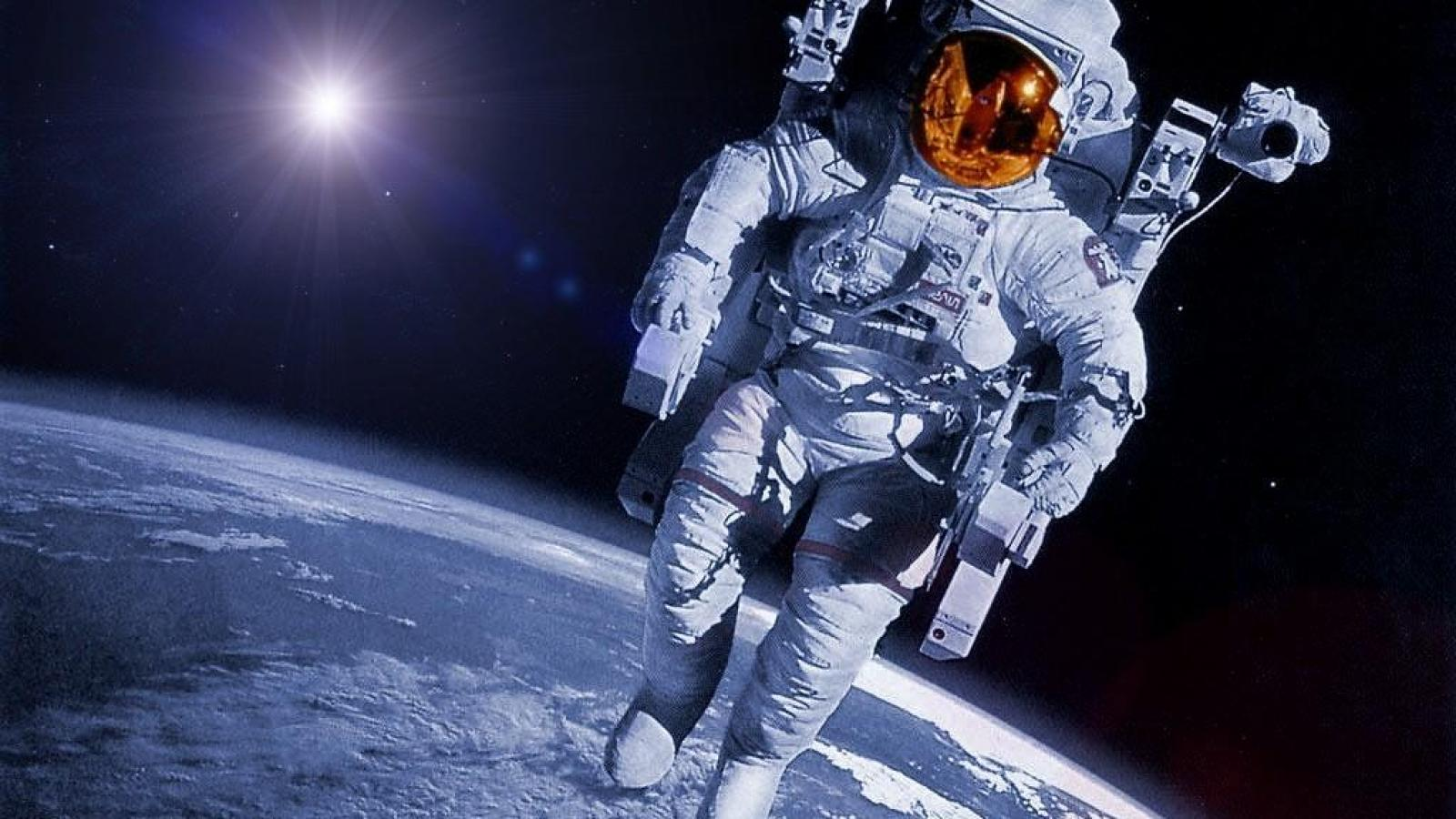 К
О 
С
М
О
Н
А
В
Т
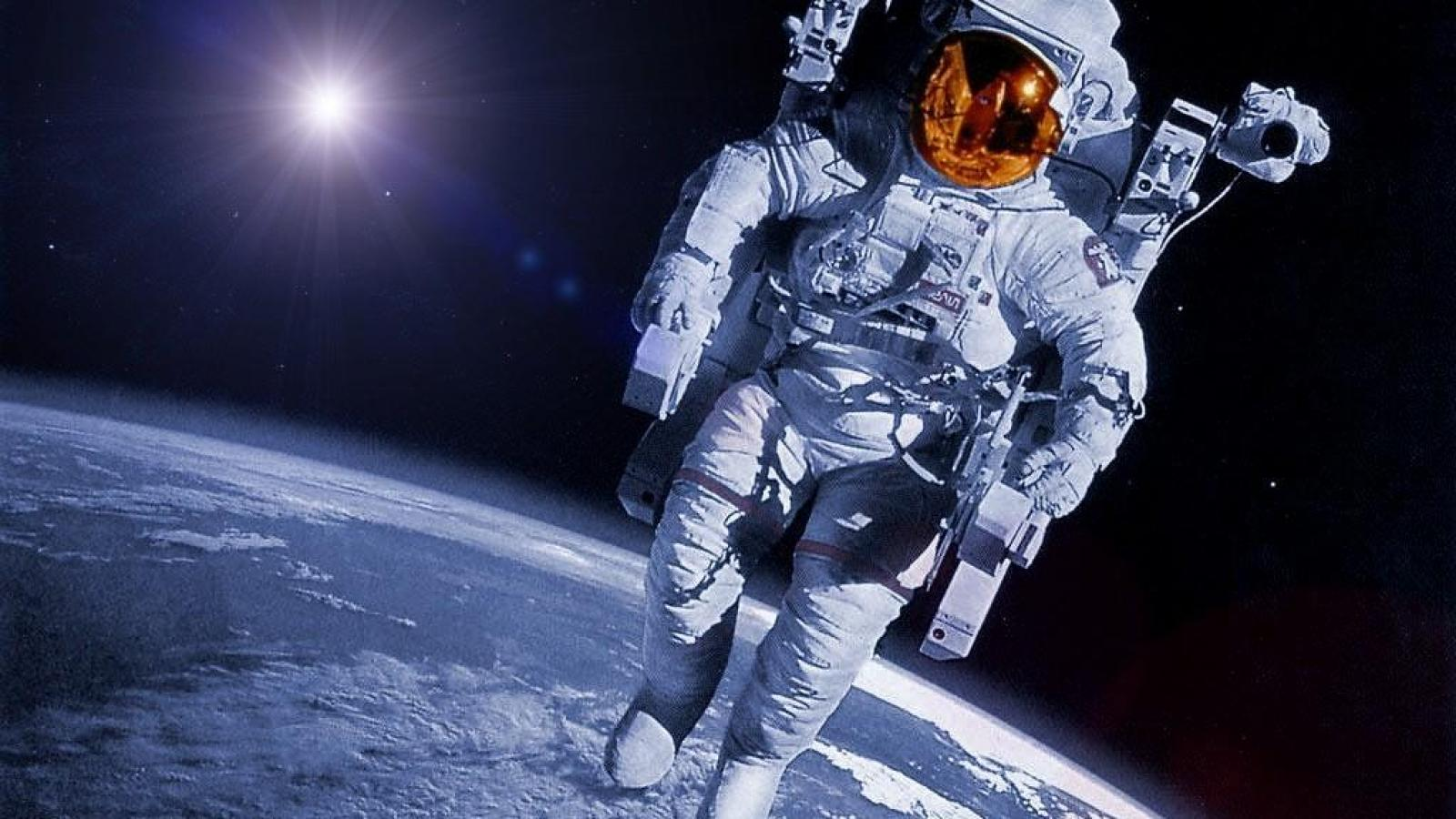 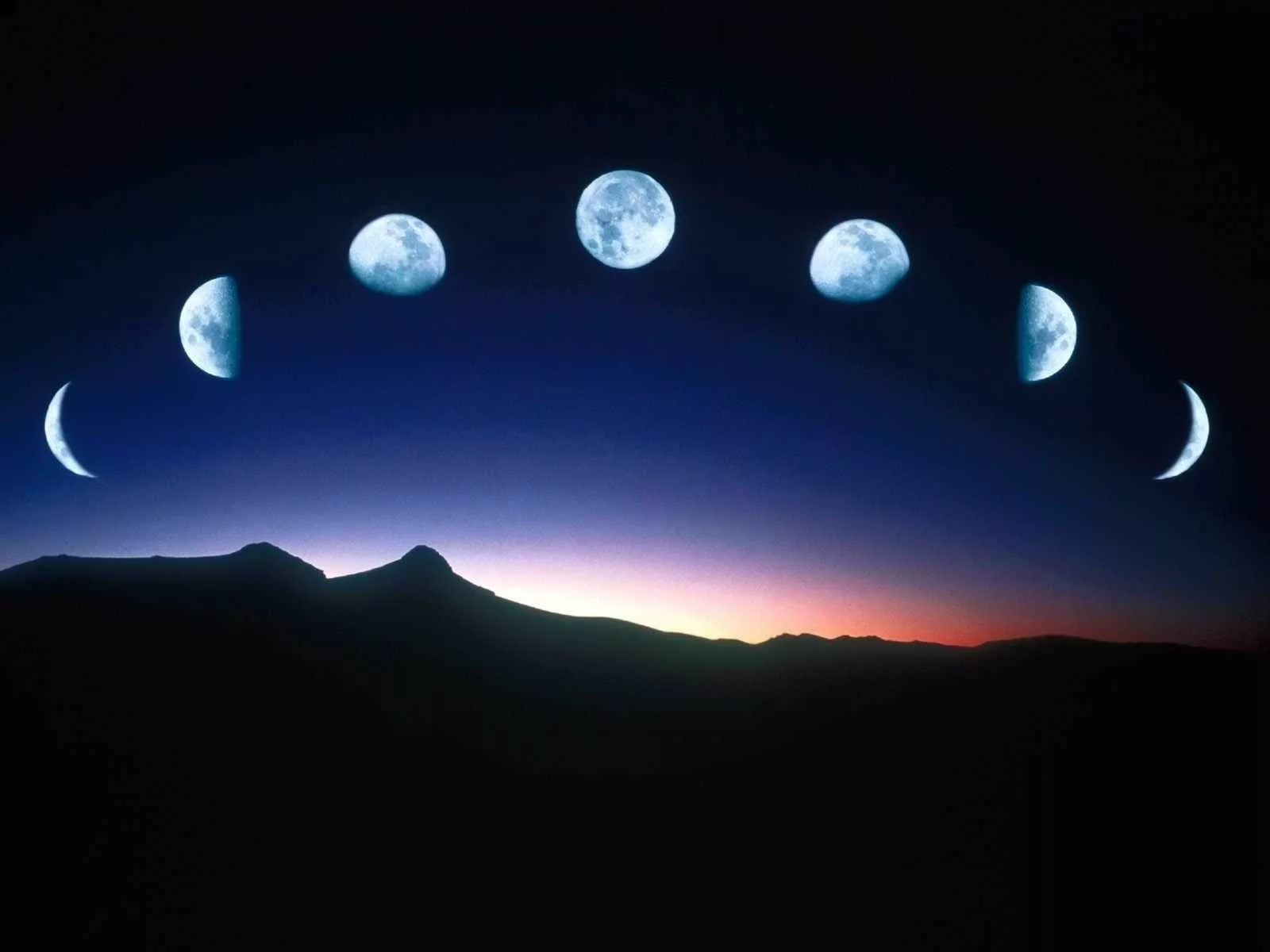 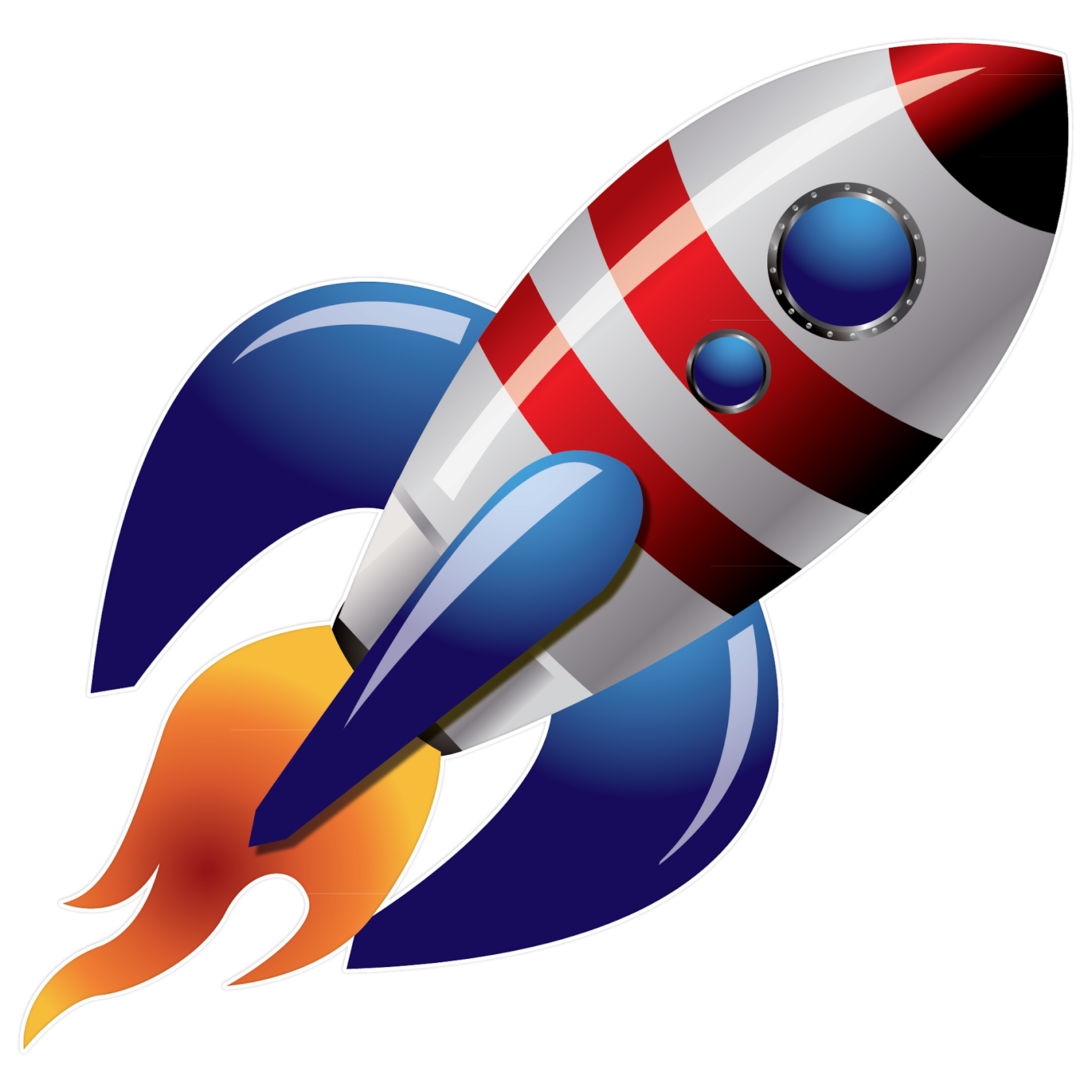 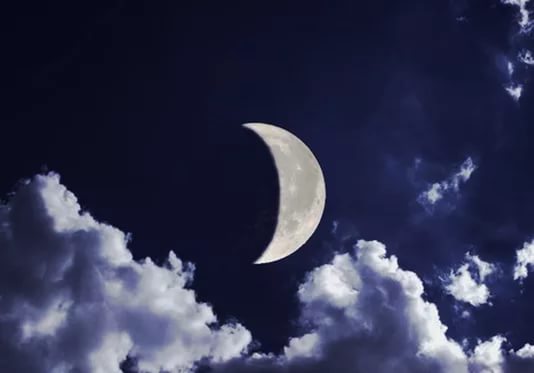 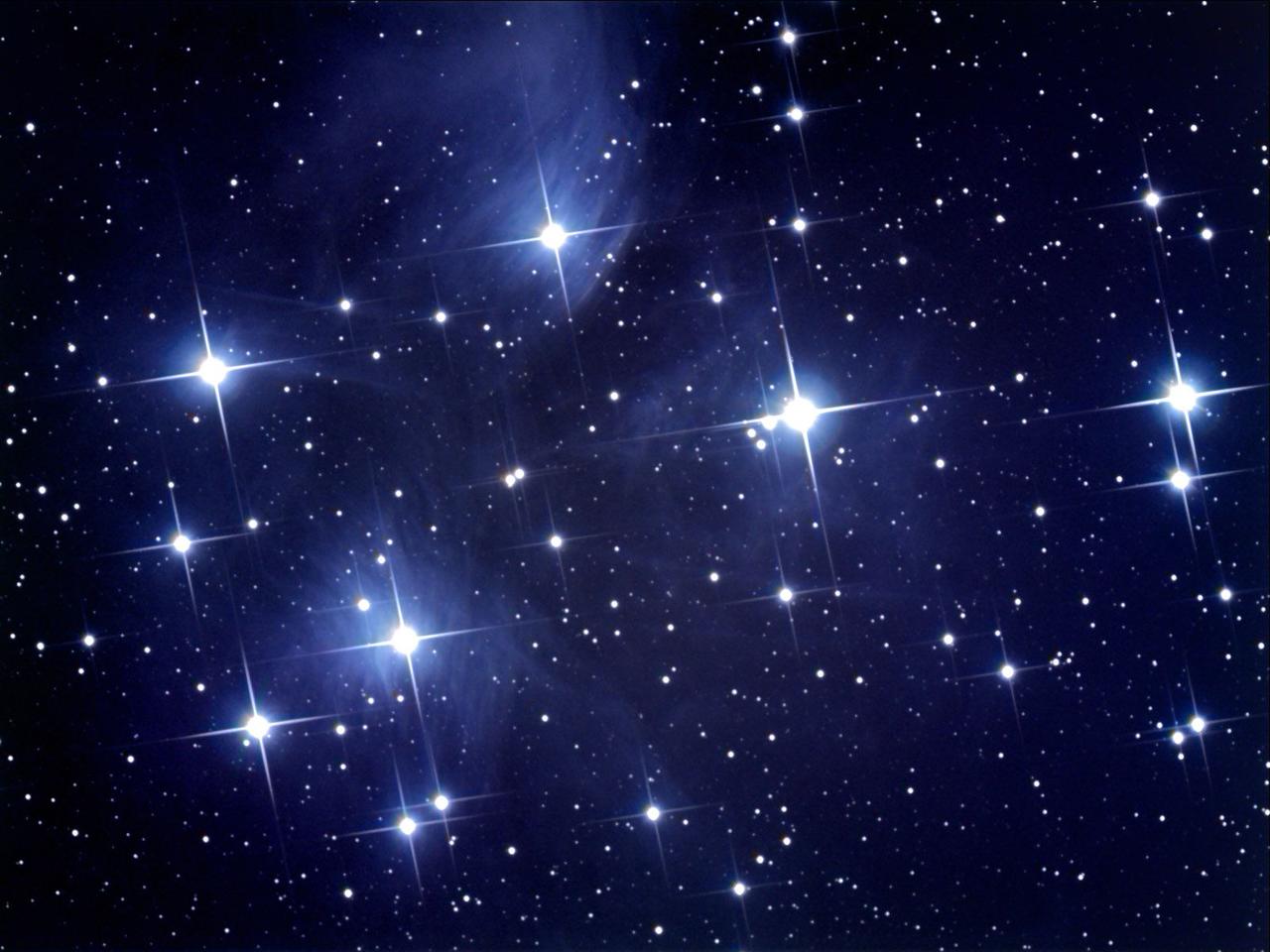 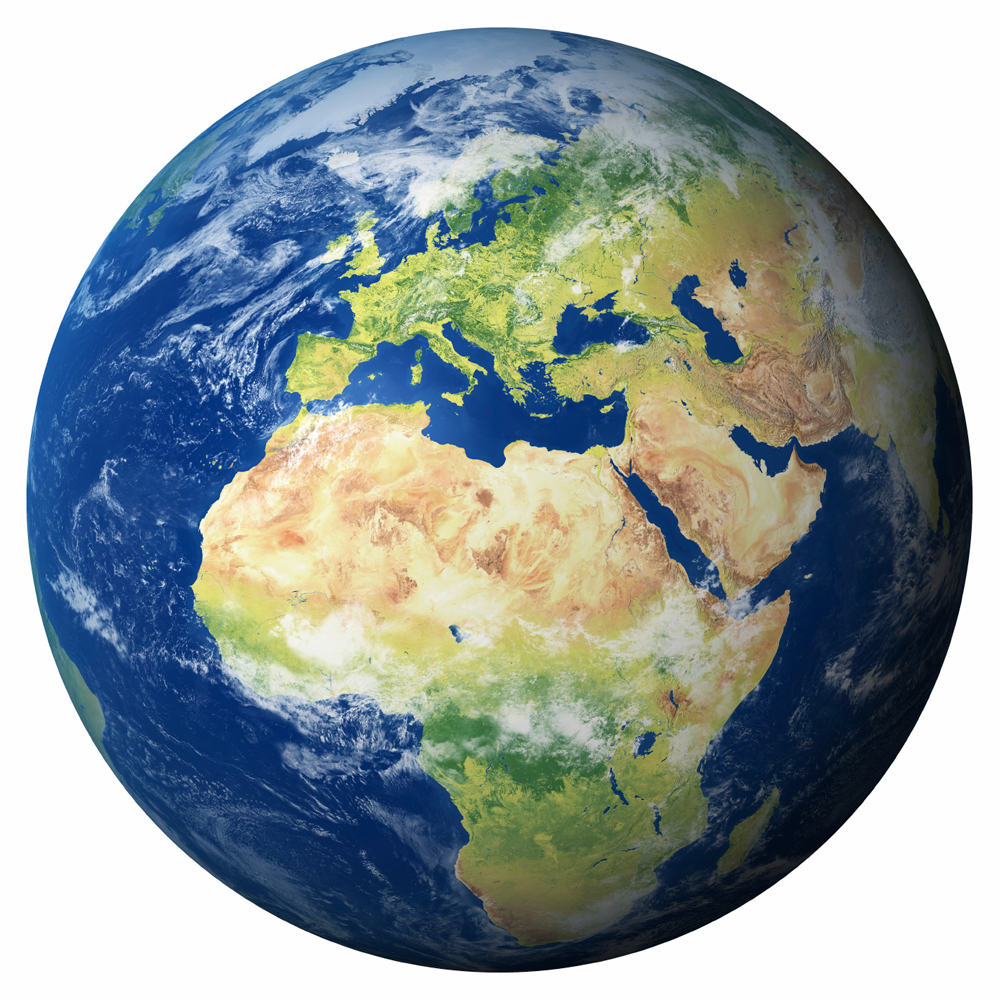 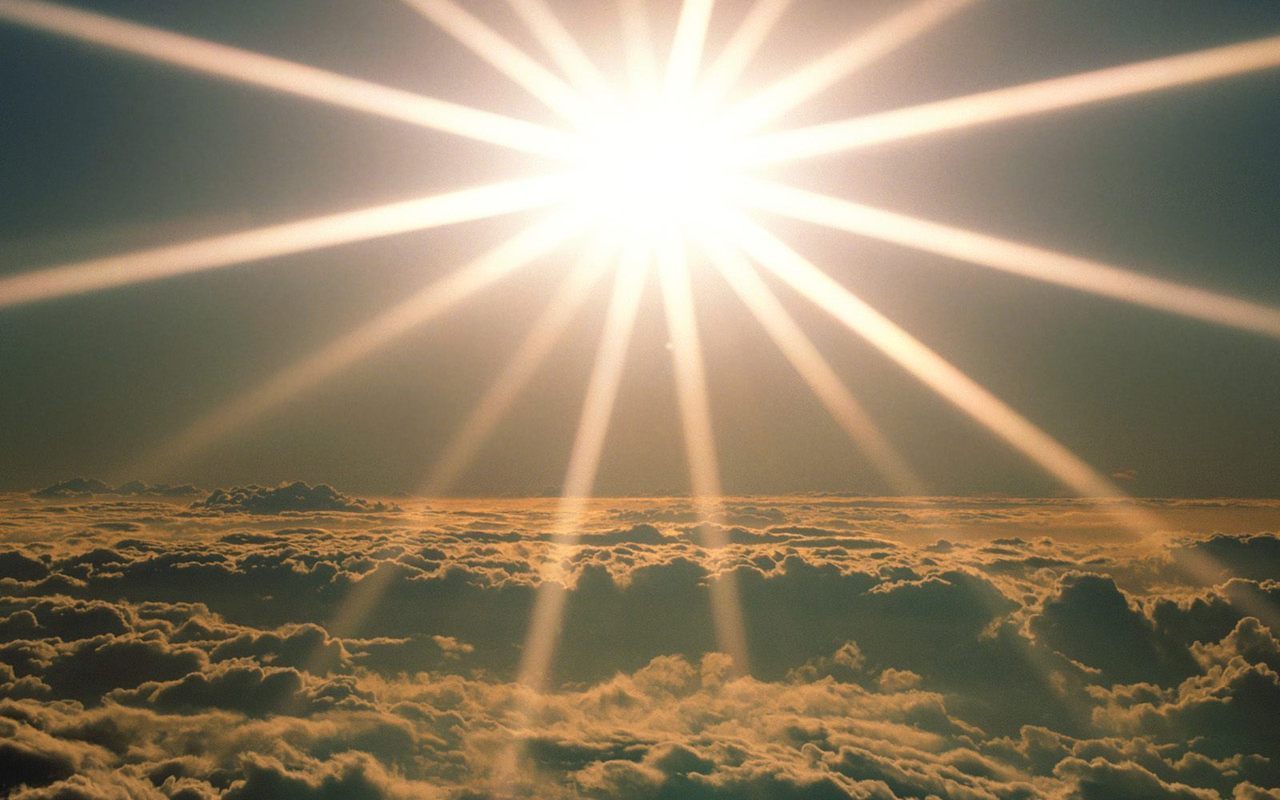 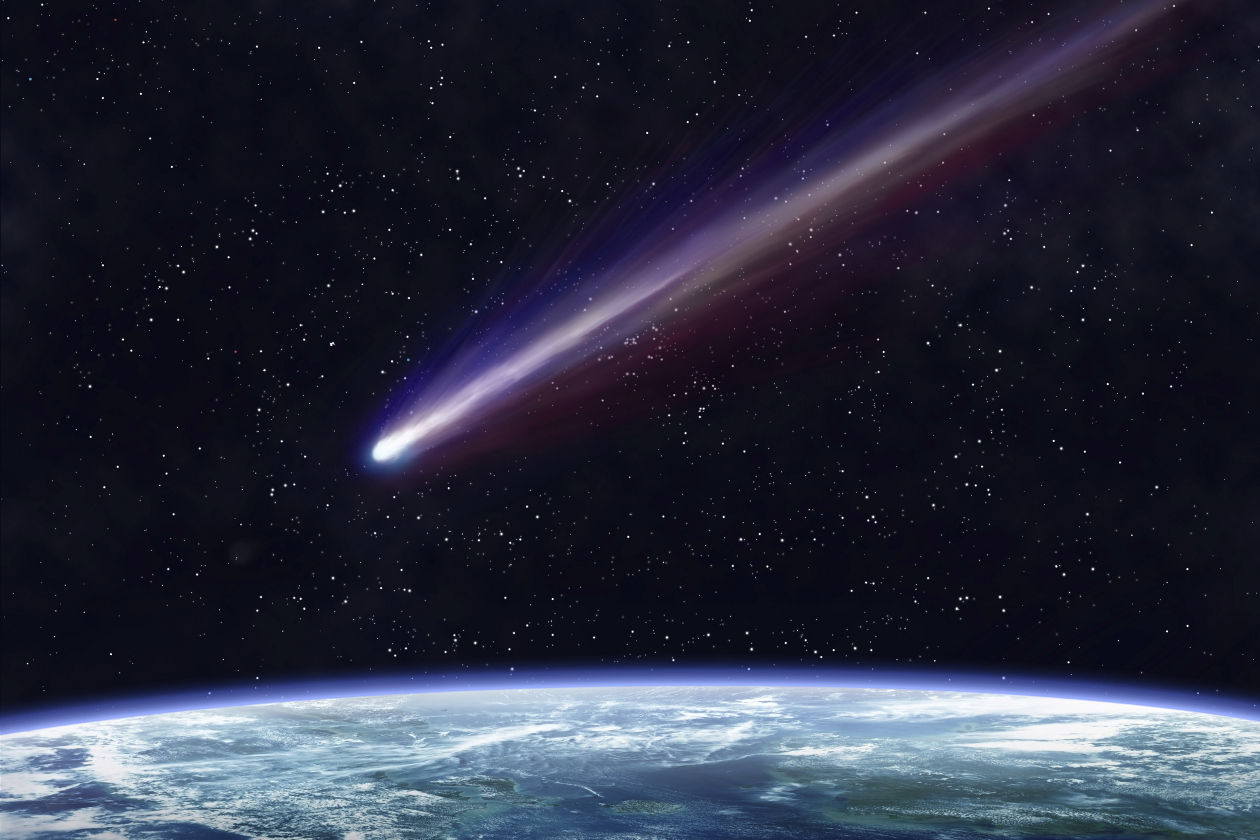 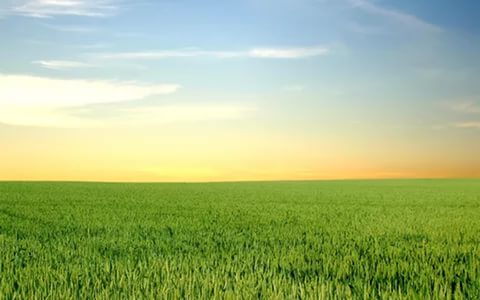 космос
ракета
звезда
Земля
месяц
космонавт
солнце
СОСОМОК – 
АТЕКАР – 
ЗЕВДАЗ –
МЗЕЛЯ – 
СМЕСЯЦ – 
МОКОСНАТВ – 
ЛОСНЕЦ –
ВЕН…РА
ЮП…ТЕР
МА…С
НЕПТ…Н
З…МЛЯМЕРК…РИЙ
С…ТУРН
УР…Н
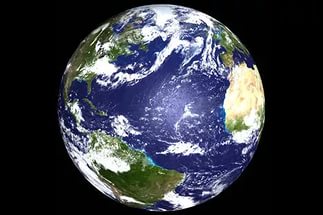 Спасибо за внимание!